Jednotematyczne badanie świadomościi zachowań ekologicznych mieszkańców Polski

Zachowanie i ochrona środowiska naturalnego oraz wspieranie efektywnego gospodarowania zasobami
RAPORT Z BADANIA
Listopad 2021 r.
Spis treści
3
Informacje o projekcie
5
Metodologia i struktura próby
10
28
Wyniki badania
Omówienie wyników
INFORMACJE O PROJEKCIE
Informacje o projekcie
METODOLOGIA I STRUKTURA PRÓBY
Metodologia
Jednotematyczne badanie świadomości i zachowań ekologicznych zostało zrealizowane w dniach XX za pomocą techniki CATI (ang. Computer Assisted Telephone Interview), czyli wywiadów telefonicznych wspomaganych komputerowo. 

Ogólnopolska próba badanych w wieku 18 lat i więcej została dobrana losowo i jest reprezentatywna ze względu na zmienne demograficzne,takie jak: płeć, wiek i miejsce zamieszkania (wielkość miejscowości i województwo). Maksymalny błąd szacowania dla próby losowej liczącej 1000 osób wynosi +/- 4,0%. 

Dane procentowe prezentują wyniki ważone, liczebności – nieważone. 

Główne wyniki badania są prezentowane również w podziale na pytania z metryczki. Zaprezentowano istotne podziały, a slajdy z tymi podziałami zostały odpowiednio opisane. 

Na każdym slajdzie znajduje się treść i numer pytania, rodzaj pytania, a także opis próby i ewentualne informacje dodatkowe.
Przykładowe wykresy z porównaniem wyników
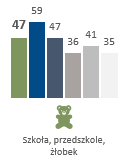 Ogółem
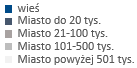 Szkoła, przedszkole, żłobek
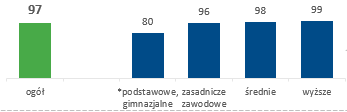 Wykorzystane oznaczenia
51
Suma pozytywnych odpowiedzi
Nawiązanie do kolejnego pytania
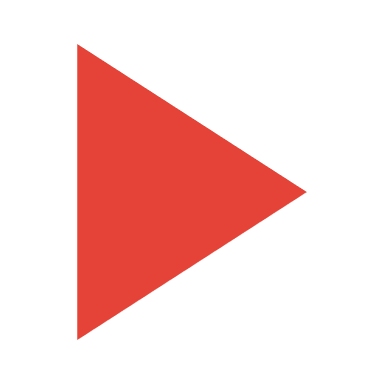 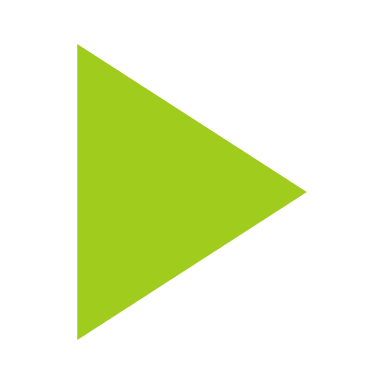 Struktura próby (1/3)
wiek
płeć
wykształcenie
Odpowiadający: wszyscy badani, n=1004.
[Speaker Notes: W badaniu wzięło udział nieco mniej mężczyzn (47%) niż kobiet (53%).
Najliczniejszą grupę stanowili respondenci w wieku 60 lat i powyżej (31%) oraz mający 45-59 lata (23%), najmniej badanych miało od 18 do 24 lat (9%). 0,3 % respondentów odmówiło udzielenia odpowiedzi. 
Pod względem wykształcenia prawie połowę badanych (47%) stanowiła grupa z wykształceniem wyższym, 38% respondentów z wykształceniem średnim, a 11% respondentów to osoby z wykształceniem zasadniczym zawodowym. Pozostałe 3% badanych ma wykształcenie gimnazjalne, podstawowe, a 0,5% odmówiło udzielenia odpowiedzi.]
Struktura próby (2/3)
wielkość 
gospodarstwa domowego
przeciętny całkowity dochód na 1 członka rodziny (netto)
sytuacja zawodowa
Odpowiadający: wszyscy badani, n=1004.
[Speaker Notes: Największa grupa badanych posiada średni całkowity dochód na 1 członka rodziny powyżej 2500 zł (40% badanych). Drugim pod względem częstości wskazań był przedział 1501-2500 zł (30%). Dochód do 1500 zł na 1 członka rodziny zanotowano dla 21% badanych. Co dziesiąty respondent (10%) odmówił wskazania odpowiedzi.
Prawie trzech na czterech badanych to osoby zamieszkujące dwuosobowe gospodarstwa domowe (29%). Do nieco mniej licznych grup należą gospodarstwa domowe składające się z 4 osób i 3 osób (po 21%). Najmniej liczną grupę stanowili badani mieszkający samotnie (12%) oraz w gospodarstwach z 5 osobami i więcej (15%). 1% badanych odmówił udzielenia odpowiedzi.
W przypadku sytuacji zawodowej najwięcej respondentów to osoby pracujące (62%). 29% stanowili emeryci i renciści, a 5% badanych jest w trakcie edukacji. 9% badanych aktualnie nie pracuje, a 1% badanych odmówił udzielenia odpowiedzi.]
Struktura próby (3/3)
wielkość miejscowości
województwo
region*
15%
16%
20%
10%
17%
21%
Odpowiadający: wszyscy badani, n=1004. *Województwa poszczególnych w regionach: północny: pomorskie, kujawsko-pomorskie, warmińsko mazurskie, wschodni: podlaskie, lubelskie, świętokrzyskie, podkarpackie, północno-zachodni: zachodnio-pomorskie, lubuskie, wielkopolskie, południowo-zachodni: dolnośląskie, opolskie, centralny: mazowieckie, łódzkie, południowy: śląskie, małopolskie.
[Speaker Notes: W przypadku podziału na miejsce zamieszkania najliczniejszą grupę stanowili mieszkańcy wsi (39%). Drugą najliczniejszą grupę stanowili mieszkańcy dużych miast powyżej 200 tys. mieszkańców (19%), następnie pomiędzy 50, a 200 tys. mieszkańców (17%). Najmniej licznymi grupami byli mieszkańcy miast do 20 tys. (13%) oraz miast zamieszkanych przez 20-50 tys. mieszkańców (11%).
Najliczniejszy jest region centralny (20%), jedna piąta respondentów pochodziła właśnie z niego. Najmniej licznym regionem okazał się  region południowo-zachodni, który zamieszkuje co dziesiąty badany (10%).
Analiza miejsc zamieszkania respondentów wskazała, że najliczniejszą grupę stanowili mieszkańcy województwa mazowieckiego (15%), a następnie śląskiego (12%) i wielkopolskiego (9%).​ Najmniej respondentów pochodziło z województw opolskiego (2%).​]
WYNIKI BADANIA
Ocena różnorodności biologicznej
Zachowanie i ochrona środowiska naturalnego oraz wspieranie efektywnego gospodarowania zasobami
1. Czy w Pan(i) opinii różnorodność biologiczna na Ziemi, rozumiana jako: zróżnicowanie wszystkich żywych organizmów występujących na Ziemi, w ciągu ostatnich 50 lat:Pytanie jednokrotnego wyboru.
64%
Zmniejszyła się
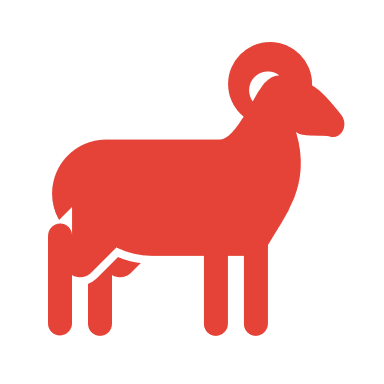 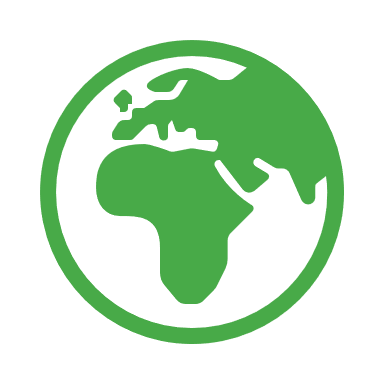 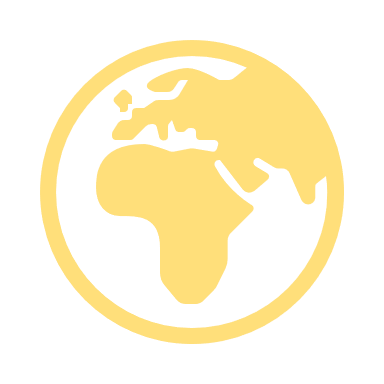 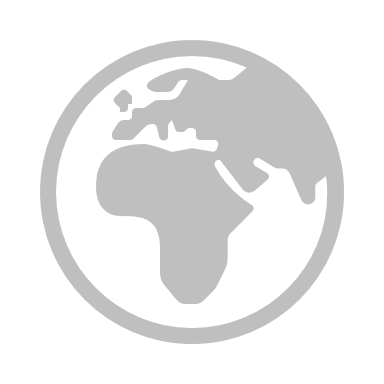 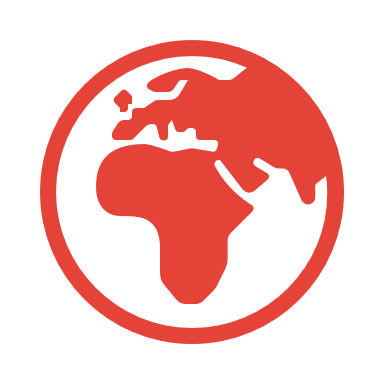 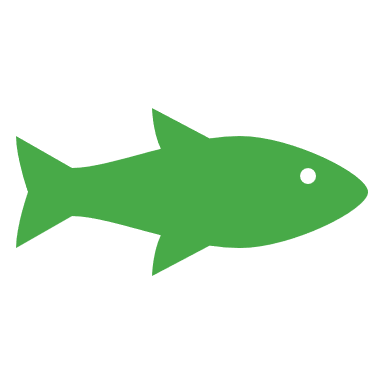 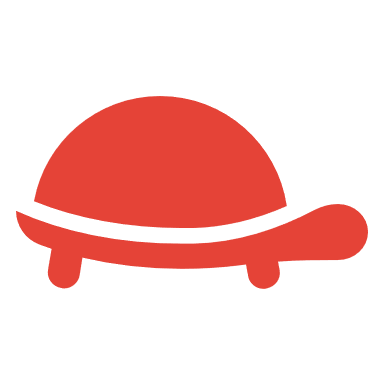 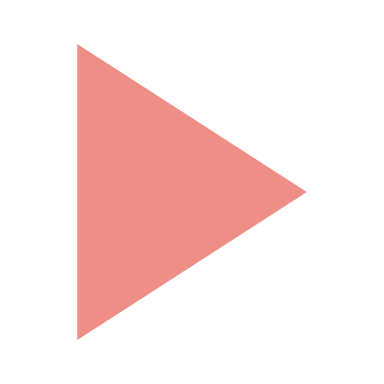 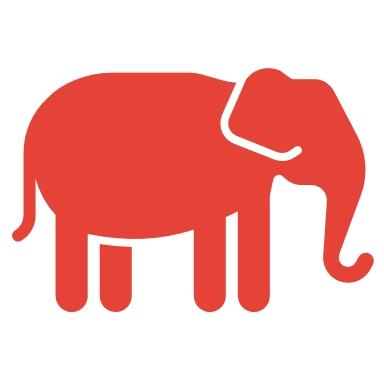 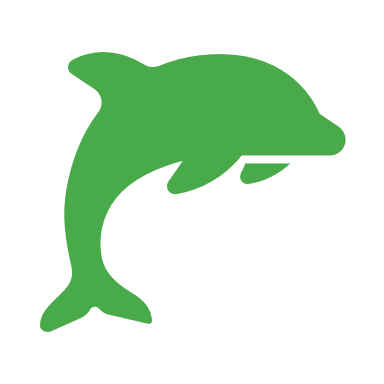 Odsetek odpowiedzi twierdzących, że różnorodność się zmniejszyła
15%
Zwiększyła się
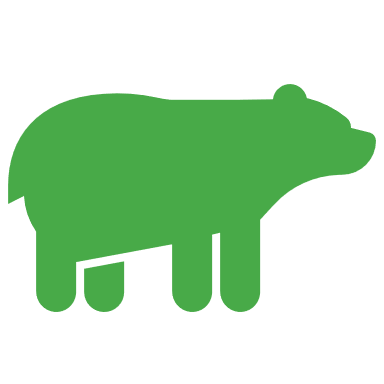 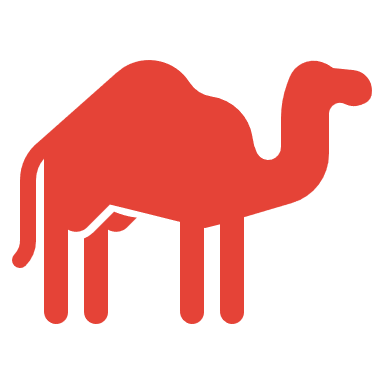 13%
Jest na tym samym poziomie
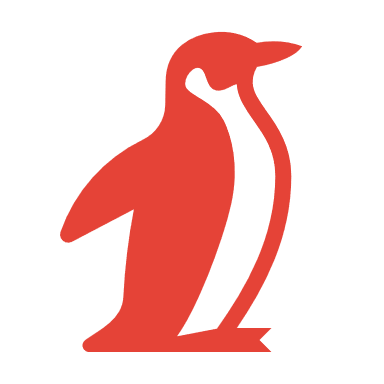 7%
Nie wiem, trudno powiedzieć
Odpowiadający: wszyscy badani, n=1004. Ze względu na wykształcenie: podstawowe, gimnazjalne: n=33, zasadnicze zawodowe: n=79, średnie: n=404, wyższe: n=483Ze względu na dochód netto na 1 rodziny w gospodarstwie domowym: do 1500 zł: n= 180, 1501-2500 zł: n= 290, powyżej 2500 zł: n=425.
Dane w %
Dane w %
[Speaker Notes: Prawie dwie trzecie (64%) respondentów twierdzi, że różnorodność biologiczna na Ziemi, rozumiana jako: zróżnicowanie wszystkich żywych organizmów występujących na Ziemi, w ciągu ostatnich 50 lat, zmniejszyła się. 15% uważa, że różnorodność się zwiększyła, 13% respondentów twierdzi, że utrzymała się na tym samym poziomie, a 7% odpowiada, że nie zna odpowiedzi na to pytanie. 
Im wyższe wykształcenie tym częściej respondenci twierdzą, że różnorodność biologiczna się zmniejszyła, tak deklaruje aż 76% respondentów z wykształceniem wyższym.
Podobną zależność można zaobserwować w wielkości zarobków netto na członka rodziny. Wśród najmniej zarabiających (do 1500 zł) jedynie 57% deklaruje, że się zmniejszyła.]
Ograniczenie zakupu dóbr materialnych
Zachowanie i ochrona środowiska naturalnego oraz wspieranie efektywnego gospodarowania zasobami
2. Czy jest Pan(i) skłonna ograniczyć zakup dóbr materialnych w trosce o zachowanie zasobów naturalnych i zmniejszenie ilości wytwarzanych odpadów?Pytanie jednokrotnego wyboru.
86
OGÓŁEM
Wykształcenie
Dochód netto na 1 członka rodziny
82
75
70
89
85
90
91
Odpowiadający: wszyscy badani, n=1004. Ze względu na wykształcenie: podstawowe, gimnazjalne: n=33, zasadnicze zawodowe: n=79, średnie: n=404, wyższe: n=483Ze względu na dochód netto na 1 rodziny w gospodarstwie domowym: do 1500 zł: n= 180, 1501-2500 zł: n= 290, powyżej 2500 zł: n=425.
Dane w %
[Speaker Notes: Znacząca większość badanych (86%) deklaruje iż są skłonni do ograniczenia zakupu dóbr materialnych w trosce o zachowanie zasobów naturalnych i zmniejszenie ilości wytwarzanych odpadów (w tym 42% raczej tak, a 44% zdecydowanie tak). 2% respondentów zdecydowanie nie zamierza wprowadzić takich zmian, 8% raczej nie jest skłonna, natomiast 3% respondentów już ogranicza zakupy dóbr materialnych. 1% badanych udzielił odpowiedzi „nie wiem, trudno powiedzieć”.
Najrzadziej skłonni do ograniczenia zakupów są osoby z niższymi zarobkami do 1500 zł (19%) oraz ci z wykształceniem zasadniczym zawodowym (23%).
Ograniczenia w zakupach najczęściej deklarują osoby z wykształceniem wyższym (91%).]
Ocena globalnych problemów dla zachowania życia ludzi na Ziemi
Zachowanie i ochrona środowiska naturalnego oraz wspieranie efektywnego gospodarowania zasobami
3. Który Pana(i) zdaniem globalny problem ma większe znaczenia dla zachowania życia ludzi na Ziemi: zmiany klimatu czy utrata różnorodności biologicznej?Pytanie jednokrotnego wyboru.
2/3 osób 
uważa, że zmiany klimatu mają większe znaczenie dla zachowania życia ludzi na ziemi
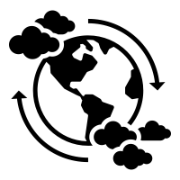 Odpowiadający: wszyscy badani, n=1004. Ze względu na wiek: 18-24 lata: n=204, 25-34 lata: n=221, 35-44 lata: n=223, 45-59 lat: n=203, 60 i więcej lat: n=149.
Dane w %
[Speaker Notes: Dwie trzecie (66%) badanych uważa, że zmiany klimatu mają większe znaczenie dla zachowania życia ludzi na ziemi. Ponad jedna piąta (22%) twierdzi natomiast, że to utrata różnorodności biologicznej jest większym problemem. Co dziesiąty badany (9%) zauważa, że oba problemy są równie ważne, a jedynie 0,4 % nie widzi w tych zjawiskach zagrożenia dla życia ludzi na Ziemi. 3% respondentów nie potrafiło wskazać żadnej odpowiedzi. 
Na problem zmian klimatu częściej wskazywali (77%) ludzie młodzi wieku 18-24 lata, natomiast na problem utraty różnorodności biologicznej osoby w wieku 35-44 lata (35%)]
Decydenci w sposobie wykorzystania zasobów przyrody
Zachowanie i ochrona środowiska naturalnego oraz wspieranie efektywnego gospodarowania odpadami
4. Kto według Pana(i) powinien decydować o sposobie wykorzystania zasobów przyrody w danym regionie i o ich ochronie?Pytanie jednokrotnego wyboru.
TOP3
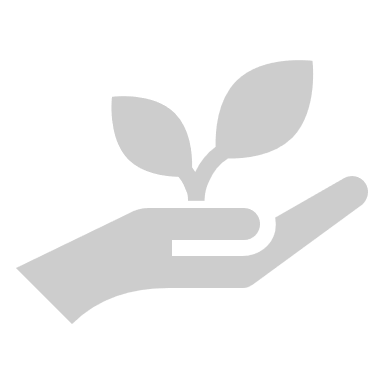 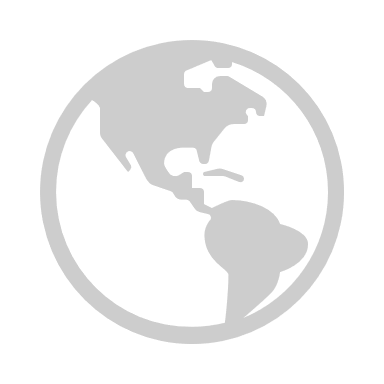 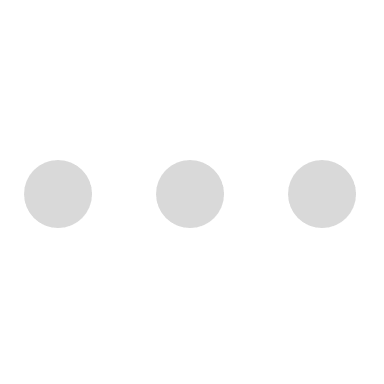 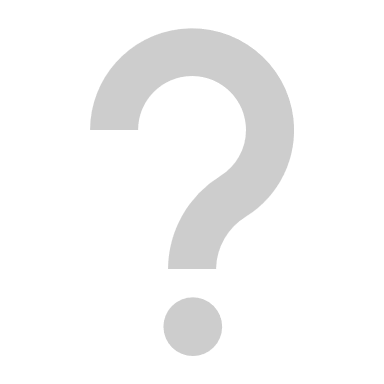 Odpowiadający: wszyscy badani, n=1004.
[Speaker Notes: Według największej części respondentów (32%)  to tylko mieszkańcy (np. mieszkańcy danej gminy) powinni decydować o sposobie wykorzystania zasobów przyrody w danym regionie i o ich ochronie. 30% deklaruje, że to władze regionalne powinny podejmować decyzje, a 18%, że władze centralne.]
Decydenci w sposobie wykorzystania zasobów przyrody
Zachowanie i ochrona środowiska naturalnego oraz wspieranie efektywnego gospodarowania odpadami
4. Kto według Pana(i) powinien decydować o sposobie wykorzystania zasobów przyrody w danym regionie i o ich ochronie?Pytanie jednokrotnego wyboru.
Ogółem
Podstawowe, gimnazjalne
Zasadnicze zawodowe
Średnie
Wyższe
Dane w %
Odpowiadający: wszyscy badani, n=1004. Ze względu na wykształcenie: podstawowe, gimnazjalne: n=33, zasadnicze zawodowe: n=79, średnie: n=404, wyższe: n=483.
[Speaker Notes: Respondenci z wykształceniem wyższym częściej niż inne grupy twierdziły, że to władze regionalne (32%) oraz naukowcy, organizacje badawcze i eksperci (7%) powinni podejmować decyzje o sposobie wykorzystania zasobów przyrody w danym regionie i o ich ochronie.
Osoby z wykształceniem podstawowym i gimnazjalnym najczęściej (15%) udzielały odpowiedzi „nie wiem, trudno powiedzieć”. Podobnie osoby z wykształceniem zasadniczym zawodowym (13%)]
Decydenci w sposobie wykorzystania zasobów przyrody
Zachowanie i ochrona środowiska naturalnego oraz wspieranie efektywnego gospodarowania odpadami
4. Kto według Pana(i) powinien decydować o sposobie wykorzystania zasobów przyrody w danym regionie i o ich ochronie?Pytanie wielokrotnego wyboru.
Ogółem
Do 1500 zł
1501-2500 zł
Powyżej 2500 zł
Dane w %
Odpowiadający: wszyscy badani, n=1004. Ze względu na dochód netto na 1 rodziny w gospodarstwie domowym: do 1500 zł: n= 180, 1501-2500 zł: n= 290, powyżej 2500 zł: n=425.
[Speaker Notes: Analiza ze względu na wysokość zarobków wykazała, że zarabiający najwięcej (powyżej 2500 zł na członka rodziny netto), częściej niż inni chcieli by oddać decyzyjność władzom centralnym (19%) lub naukowcom i ekspertom (5%).
Osoby zarabiające najmniej (do 1500 zł netto na członka rodziny) częściej niż inne grupy uważało, że decyzje powinni podejmować mieszkańcy (38%) lub udzielało odpowiedzi „nie wiem, trudno powiedzieć” (10%).]
Ocena działania Ministerstwa Klimatu i Środowiska
Zachowanie i ochrona środowiska naturalnego oraz wspieranie efektywnego gospodarowania zasobami
5. Jak ocenia Pan(i) działania Ministerstwa Klimatu i Środowiska w zakresie ochrony środowiska naturalnego i wspierania efektywnego gospodarowania zasobami w Polsce?Pytanie jednokrotnego wyboru.
31%
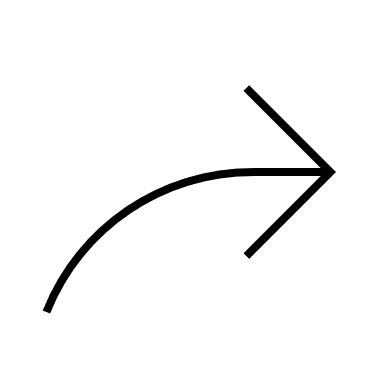 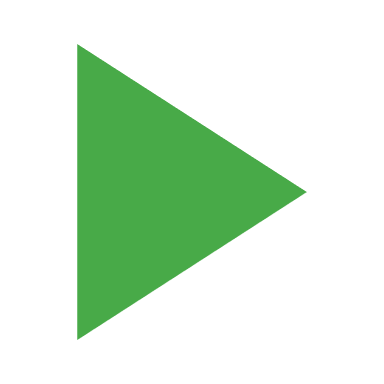 Odsetek odpowiedzi pozytywnych
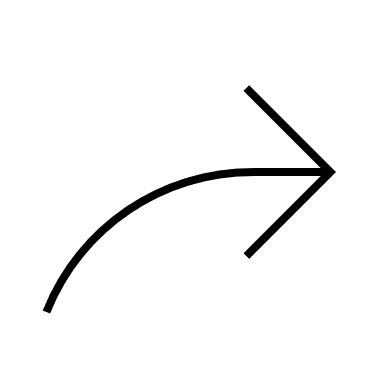 62%
Odpowiadający: wszyscy badani, n=1004. Ze względu na wiek: 18-24 lata: n=204, 25-34 lata: n=221, 35-44 lata: n=223, 45-59 lat: n=203, 60 i więcej lat: n=149.Ze względu na dochód netto na 1 rodziny w gospodarstwie domowym: do 1500 zł: n= 180, 1501-2500 zł: n= 290, powyżej 2500 zł: n=425.
Dane w %
Dane w %
[Speaker Notes: Prawie jedna trzecia badanych pozytywnie ocenia działania MKiŚ w zakresie ochrony środowiska naturalnego i wspierania efektywnego gospodarowania zasobami w Polsce. Jedynie co dwudziesty badany (5%) ocenia działania Ministerstwa zdecydowanie pozytywnie, zaś 26% raczej pozytywnie.
Prawie jedna czwarta (24%) ocenia działania zdecydowanie negatywnie. A 38% raczej negatywnie. 8% badanych nie potrafiło udzielić odpowiedzi.
Osoby z wyższymi dochodami (powyżej 2500 zł) surowiej oceniają działania Ministerstwa i jedynie 26% z nich uważa je za pozytywne. Działania Ministerstwa najlepiej oceniane są przez  osoby w wieku 25-34 lata (42% ocen pozytywnych).]
Ocena działania Ministerstwa Klimatu i Środowiska
Zachowanie i ochrona środowiska naturalnego oraz wspieranie efektywnego gospodarowania zasobami
5. Jak ocenia Pan(i) działania Ministerstwa Klimatu i Środowiska w zakresie ochrony środowiska naturalnego i wspierania efektywnego gospodarowania zasobami w Polsce?Pytanie jednokrotnego wyboru.
62%
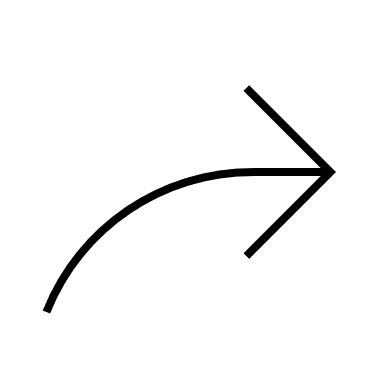 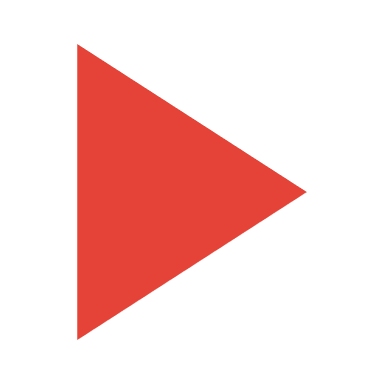 Odsetek odpowiedzi negatywnych
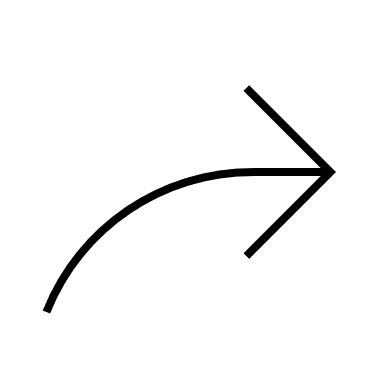 31%
Odpowiadający: wszyscy badani, n=1004. Ze względu na wiek: 18-24 lata: n=204, 25-34 lata: n=221, 35-44 lata: n=223, 45-59 lat: n=203, 60 i więcej lat: n=149.Ze względu na dochód netto na 1 rodziny w gospodarstwie domowym: do 1500 zł: n= 180, 1501-2500 zł: n= 290, powyżej 2500 zł: n=425.
Dane w %
Dane w %
[Speaker Notes: Prawie jedna czwarta (24%) ocenia działania zdecydowanie negatywnie. A 38% raczej negatywnie. 8% badanych nie potrafiło udzielić odpowiedzi.
Osoby z wyższymi dochodami (powyżej 2500 zł) najbardziej negatywnie oceniają działania Ministerstwa, gdzie 67% przyznało ocenę raczej negatywną lub zdecydowanie negatywną. Działania Ministerstwa najbardziej surowo oceniają osoby w wieku 60 lat i więcej (66% negatywnych odpowiedzi).]
Działania Ministerstwa Klimatu i Środowiska
Zachowanie i ochrona środowiska naturalnego oraz wspieranie efektywnego gospodarowania zasobami
6. Jakie według Pana(i) Ministerstwo Klimatu i Środowiska powinno podjąć jeszcze działania, w zakresie ochrony środowiska i wspierania efektywnego gospodarowania zasobami?Pytanie otwarte*.
21% Dbać o tereny zielone (np. ograniczyć wycinki lasów, zalesiać, dbać o wody gruntowe)
1% Konsultacje z naukowcami
6% Dofinansowania i dotacje
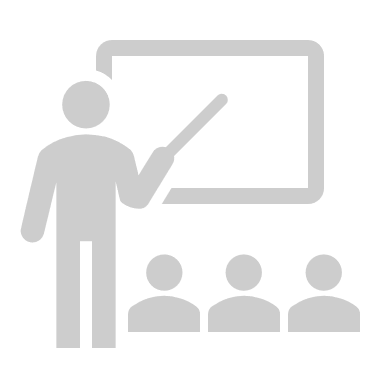 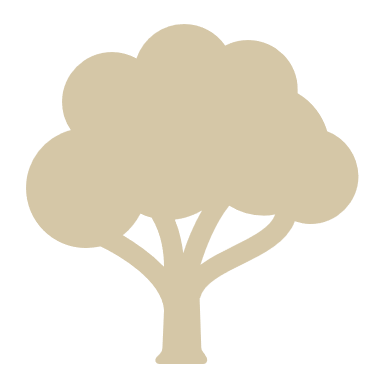 TOP3
1% Podjąć działania przeciwdziałające ociepleniu klimatu
4% Ograniczyć produkcję odpadów (np. plastiku)
16% Promować używanie odnawialnych źródeł energii
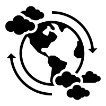 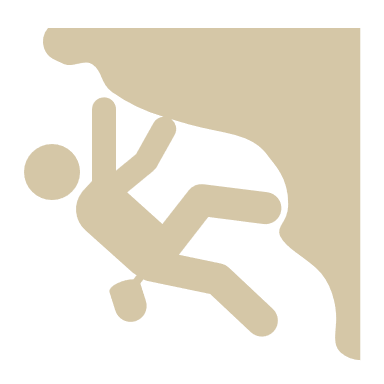 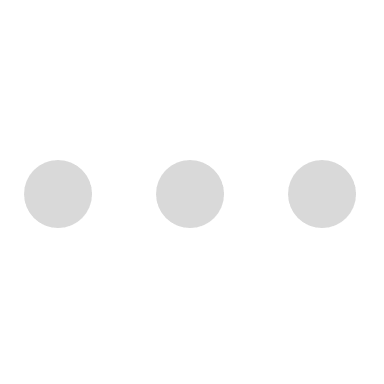 4% Modyfikacja i egzekwowanie przepisów
15% Odejść od energetyki węglowej
19% Inne
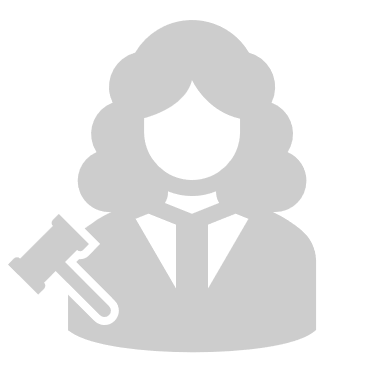 19% Nie wiem, trudno powiedzieć
9% Ograniczyć emisję spalin, gazów cieplarnianych
2% Wybudować nowoczesne elektrownie
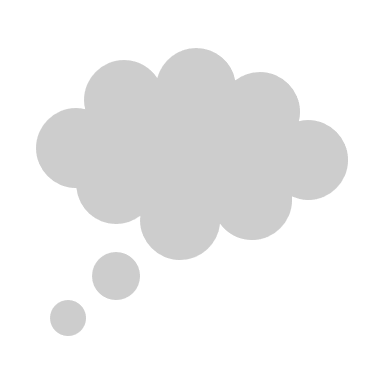 8% Działania edukacyjne, uświadamiać ludzi ekologicznie
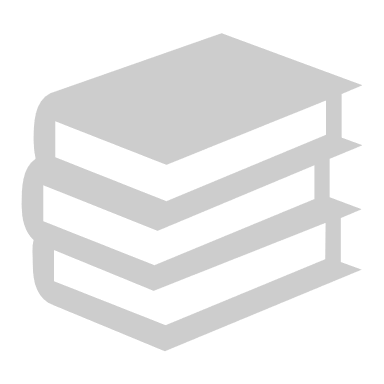 2% Zwiększyć kontrole
2% Konsultacje społeczne, kontakt ze społeczeństwem
8% Segregować i przetwarzać odpady
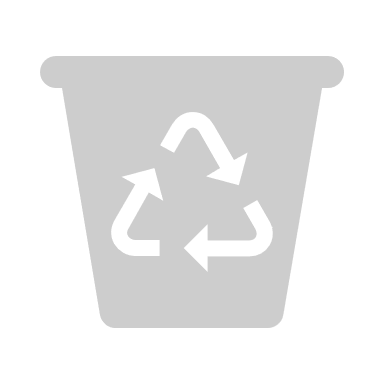 Odpowiadający: wszyscy badani, n=1004.
*respondent nie miał do wyboru odpowiedzi z kafeterii. Odpowiedzi zostały uszeregowane zgodnie z odpowiedziami respondentów.
[Speaker Notes: Według respondentów Ministerstwo Klimatu i Środowiska powinno podjąć takie działania, w zakresie ochrony środowiska i wspierania efektywnego gospodarowania zasobami:  dbać o tereny zielone  (np. ograniczyć wycinki lasów, zalesiać, dbać o wody gruntowe) (21%), promować używanie odnawialnych źródeł energii (16%), odejść od energetyki węglowej (15%).
Prawie co piąty respondent nie wiedział jaką udzielić odpowiedź (19%).]
Działania Ministerstwa Klimatu i Środowiska
Zachowanie i ochrona środowiska naturalnego oraz wspieranie efektywnego gospodarowania zasobami
6. Jakie według Pana(i) Ministerstwo Klimatu i Środowiska powinno podjąć jeszcze działania, w zakresie ochrony środowiska i wspierania efektywnego gospodarowania zasobami?Pytanie otwarte*.
TOP6
Ogółem
Pracujący
Emeryt, rencista
Uczeń, student
Niepracujący
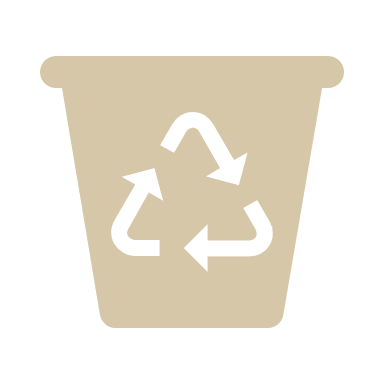 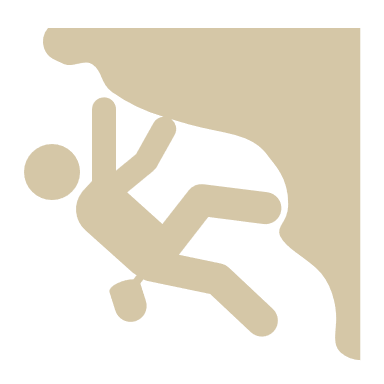 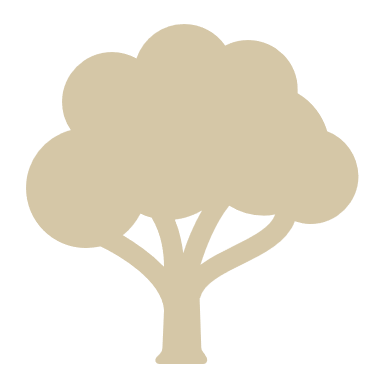 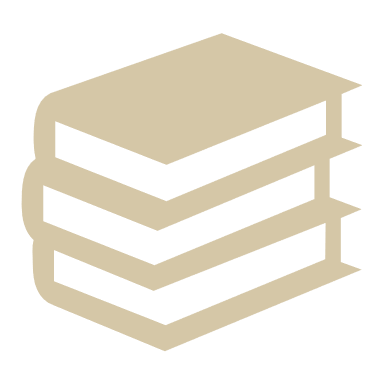 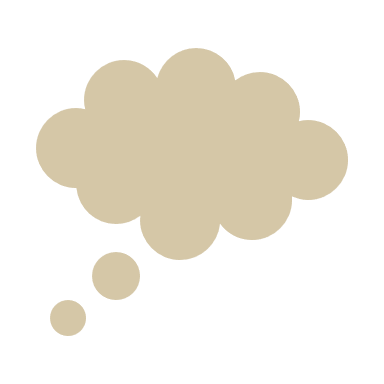 Odpowiadający: wszyscy badani, n=1004. Ze względu na status zawodowy: pracujący: n=697, emeryci, renciści: n=138, uczniowie, studenci: n=115, niepracujący: n=108. 
*respondent nie miał do wyboru odpowiedzi z kafeterii. Odpowiedzi zostały uszeregowane zgodnie z odpowiedziami respondentów.
[Speaker Notes: Analiza odpowiedzi ze względu na sytuację zawodową wykazała, że emeryci i renciści zdecydowanie częściej od innych grup zawodowych mają potrzebę dbania o tereny zielone (np. ograniczyć wycinki lasów, zalesiać, dbać o wody gruntowe) (27%) oraz ograniczyć emisję spalin (15%), rzadziej natomiast zwracają uwagę na działania edukacyjne i uświadamianie ekologiczne ludzi (4%) oraz na segregowanie i przetwarzanie odpadów (1%).
Osoby pracujące oraz uczniowie i studenci istotnie częściej niż emeryci oraz renciści zwracają uwagę na segregację i przetwarzanie odpadów.]
Działania Ministerstwa Klimatu i Środowiska
Zachowanie i ochrona środowiska naturalnego oraz wspieranie efektywnego gospodarowania zasobami
6. Jakie według Pana(i) Ministerstwo Klimatu i Środowiska powinno podjąć jeszcze działania, w zakresie ochrony środowiska i wspierania efektywnego gospodarowania zasobami?Pytanie otwarte*.
Ogółem
TOP5
Podstawowe, gimnazjalne
Zasadnicze zawodowe
Średnie
Wyższe
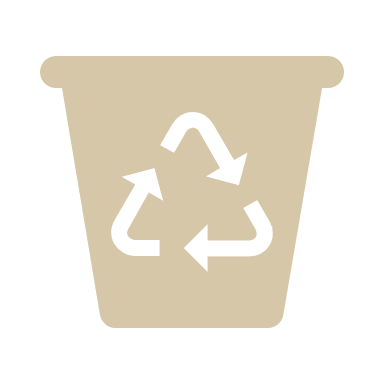 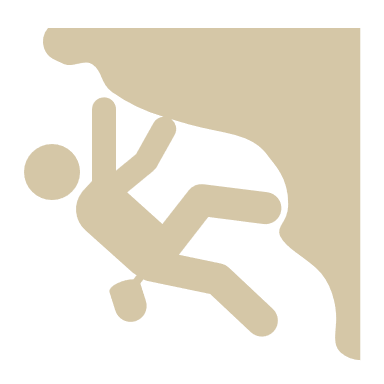 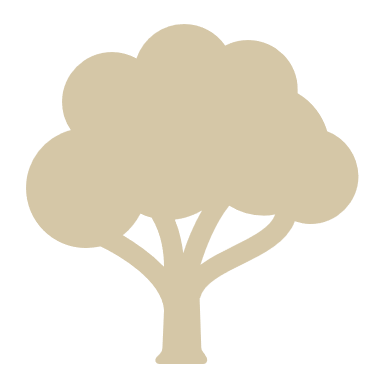 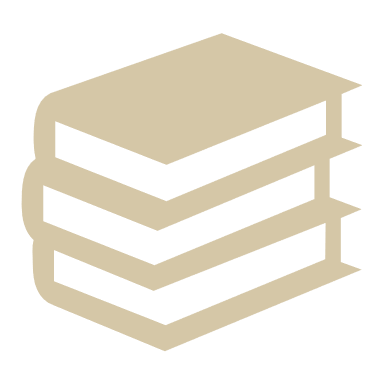 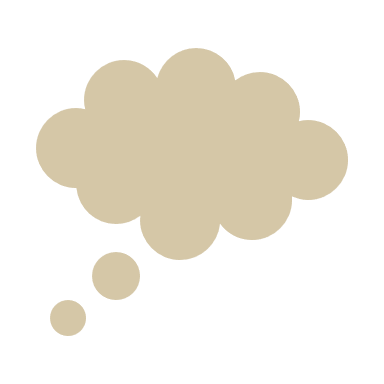 Odpowiadający: wszyscy badani, n=1004. Ze względu na wykształcenie: podstawowe, gimnazjalne: n=33, zasadnicze zawodowe: n=79, średnie: n=404, wyższe: n=483.
*respondent nie miał do wyboru odpowiedzi z kafeterii. Odpowiedzi zostały uszeregowane zgodnie z odpowiedziami respondentów.
[Speaker Notes: Osoby z wykształceniem podstawowym, gimnazjalnym częściej niż osoby z wyższym wykształceniem uważają, że Ministerstwo powinno podjąć działania w kierunku odejścia od energetyki węglowej (29%) oraz działania promujące używanie odnawialnych źródeł energii. 
Osoby z wyższym wykształceniem z kolei częściej niż mniej wykształceni respondenci uważają, że to segregowanie i przetwarzanie odpadów  (9%) , działania edukacyjne (10%) oraz dbanie o tereny zielone (24%) powinny być działaniami podejmowanymi przez MKiŚ w zakresie ochrony środowiska i wspierania efektywnego gospodarowania zasobami.]
Reakcje na nielegalne działania dotyczące środowiska
Zachowanie i ochrona środowiska naturalnego oraz wspieranie efektywnego gospodarowania zasobami
7. Jak Pan(i) reaguje, gdy widzi nielegalne działania dotyczące środowiska, np. wysypisko śmieci w lesie, odprowadzanie zanieczyszczeń do wód, spalanie śmieci?Pytanie półotwarte.
TOP5
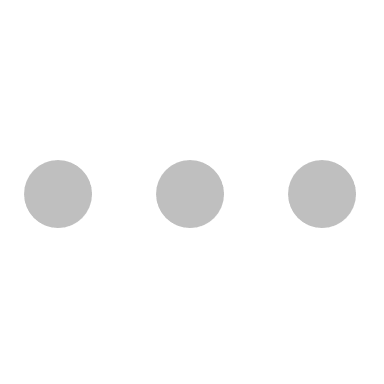 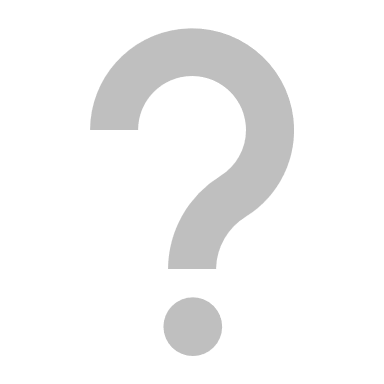 Odpowiadający: wszyscy badani, n=1004.
Dane w %
[Speaker Notes: Respondenci zapytani o to jak reagują gdy widzą nielegalne działania dotyczące środowiska, np. wysypisko śmieci w lesie, odprowadzanie zanieczyszczeń do wód, spalanie śmieci najczęściej wymieniają takie działania: zgłaszam to do straży miejskiej (23%), nic nie robię, zachowuję się biernie (18%), zgłaszam do urzędu gminy/miasta (12%). 
Rzadziej zwracają uwagę osobie, która tego dokonała (9%), czy zgłaszają to do innych, odpowiednich według nich organów (7%).]
Reakcje na nielegalne działania dotyczące środowiska
Zachowanie i ochrona środowiska naturalnego oraz wspieranie efektywnego gospodarowania zasobami
7. Jak Pan(i) reaguje, gdy widzi nielegalne działania dotyczące środowiska, np. wysypisko śmieci w lesie, odprowadzanie zanieczyszczeń do wód, spalanie śmieci?Pytanie półotwarte.
TOP5
Ogółem
Odpowiadający: wszyscy badani, n=1004. Ze względu na wielkość miejscowości: wieś: n=280, miasto do 20 tys.: n=116, miasto powyżej 20 tys. do 50 tys.: n=136, miasto powyżej 50 do 200 tys.: n=175,  miasto powyżej 200 tys.: n=286.
Dane w %
[Speaker Notes: Najczęściej nielegalne działania (np. wysypisko śmieci w lesie, odprowadzanie zanieczyszczeń do wód, spalanie śmieci) do straży miejskiej zgłaszają mieszkańcy miast pomiędzy 50 001-200 000 mieszkańców (34%).
Mieszkańcy dużych miast powyżej 200 tys. mieszkańców rzadziej niż mieszkańcy mniejszych miast zgłaszają takie przypadki do urzędu miasta (5%) i rzadziej zwracają uwagę osobie, która takiego czynu dokonała (6%). 
Najczęściej do urzędu gminy/ miasta zgłaszają to mieszkańcy wsi (17%). 
Najbardziej biernie zachowują się osoby mieszkające w małych miastach do 20 tys. mieszkańców (22%).]
Zaufanie do Ministerstwa Klimatu i Środowiska
Zachowanie i ochrona środowiska naturalnego oraz wspieranie efektywnego gospodarowania zasobami
8. Jeśli chodzi o kwestie związane ze środowiskiem naturalnym i klimatem, to na ile ufa bądź nie ufa Pan(i) Ministerstwu Klimatu i Środowiska:Pytanie jednokrotnego wyboru.
36%
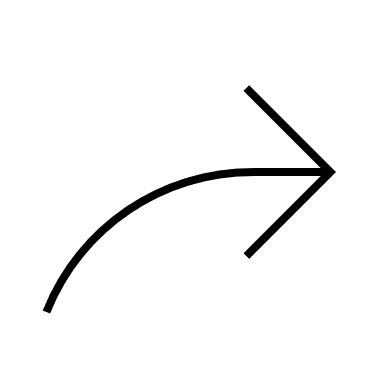 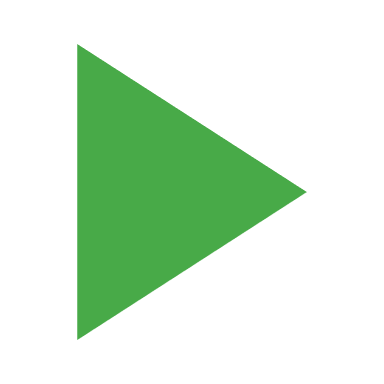 Odsetek odpowiedzi deklarujących zaufanie
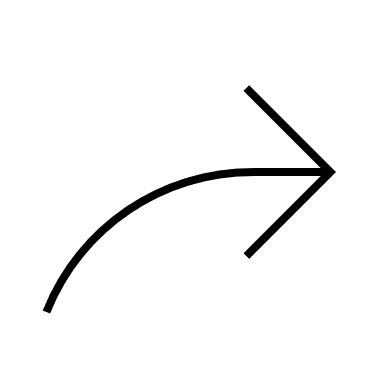 59%
Odpowiadający: wszyscy badani, n=1004. Ze względu na wiek: 18-24 lata: n=204, 25-34 lata: n=221, 35-44 lata: n=223, 45-59 lat: n=203, 60 i więcej lat: n=149. Ze względu na status zawodowy: pracujący: n=697, emeryci, renciści: n=138, uczniowie, studenci: n=115, niepracujący: n=108. Ze względu na dochód netto na 1 rodziny w gospodarstwie domowym: do 1500 zł: n= 180, 1501-2500 zł: n= 290, powyżej 2500 zł: n=425.
Dane w %
Dane w %
Dane w %
[Speaker Notes: Co szósty (59%) badany deklaruje brak zaufania do Ministerstwa Klimatu i Środowiska. 22% zdecydowanie nie ufa Ministerstwu, a 37% raczej nie ufa. Jedynie 4% deklaruje zdecydowanie zaufanie do działań Ministerstwa, a 1/3 badanych (32%) raczej ufa. 4% respondentów nie potrafiło udzielić odpowiedzi.
Zaufanie do ministerstwa maleje wraz z wiekiem respondentów i jedynie 24% wśród respondentów w wieku 60 lat i powyżej deklaruje zaufanie.
Analiza ze względu na sytuację zawodową wykazała, że to osoby niepracujące (54%) oraz uczące się, studenci (49%) deklarują największe zaufanie wobec działań Ministerstwa.
Osoby deklarujące najwyższe zarobki powyżej 2500 zł na członka rodziny netto, obdarzają ministerstwo najmniejszym zaufaniem (30%), a najmniej zarabiający, do 1500 zł na członka rodziny, największym (45%).]
Zaufanie do Ministerstwa Klimatu i Środowiska
Zachowanie i ochrona środowiska naturalnego oraz wspieranie efektywnego gospodarowania zasobami
8. Jeśli chodzi o kwestie związane ze środowiskiem naturalnym i klimatem, to na ile ufa bądź nie ufa Pan(i) Ministerstwu Klimatu i Środowiska:Pytanie jednokrotnego wyboru.
59%
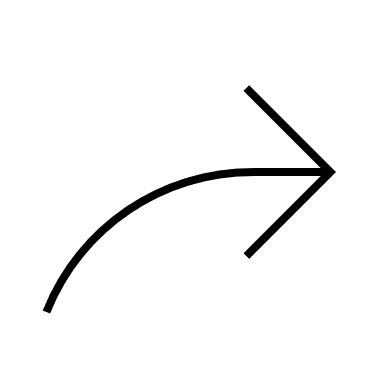 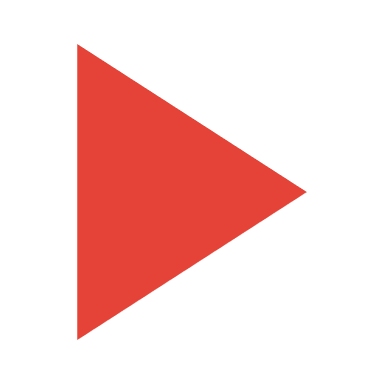 Odsetek odpowiedzi deklarujących brak zaufania
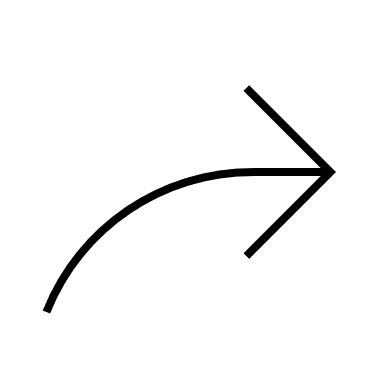 36%
Odpowiadający: wszyscy badani, n=1004. Ze względu na wiek: 18-24 lata: n=204, 25-34 lata: n=221, 35-44 lata: n=223, 45-59 lat: n=203, 60 i więcej lat: n=149. Ze względu na status zawodowy: pracujący: n=697, emeryci, renciści: n=138, uczniowie, studenci: n=115, niepracujący: n=108. Ze względu na dochód netto na 1 rodziny w gospodarstwie domowym: do 1500 zł: n= 180, 1501-2500 zł: n= 290, powyżej 2500 zł: n=425.
Dane w %
Dane w %
Dane w %
[Speaker Notes: 22% zdecydowanie nie ufa Ministerstwu, a 37% raczej nie ufa. 
Największy brak zaufania do ministerstwa występuje wśród osób w wieku 60 lat i więcej – 69%.
W przypadku sytuacji zawodowej najmniej zaufania posiadają emeryci i renciści – 68% negatywnych odpowiedzi.
Osoby z zarobkami powyżej 2500 zł na członka rodziny netto obdarzają ministerstwo najmniejszym zaufaniem – 67% negatywnych wskazań.]
Znajomość programu rządowego „Moja Woda”
Zachowanie i ochrona środowiska naturalnego oraz wspieranie efektywnego gospodarowania zasobami
9. Czy słyszał(a) Pan(i) o rządowym programie „Moja Woda”? Pytanie jednokrotnego wyboru.
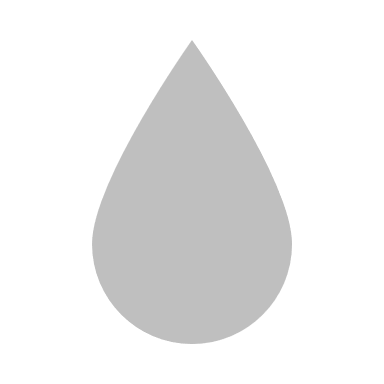 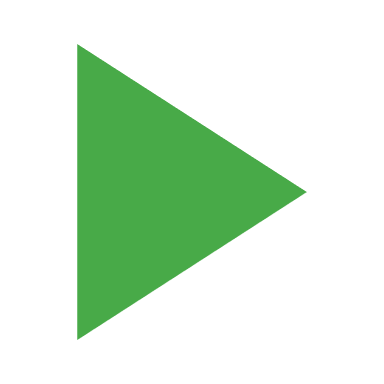 Odsetek odpowiedzi pozytywnych
Odpowiadający: wszyscy badani, n=1004. Ze względu na płeć: mężczyzna: n=467, kobieta: n=537. Ze względu na wiek: 18-24 lata: n=204, 25-34 lata: n=221, 35-44 lata: n=223, 45-59 lat: n=203, 60 i więcej lat: n=149.
Dane w %
[Speaker Notes: Ponad 1/3 badanych (35%) słyszała o rządowym programie „Moja Woda”. Jedynie 2% odpowiedziało „nie wiem, trudno powiedzieć”, natomiast 62% badanych zadeklarowała nieznajomość tego programu. 
Znajomość programu rośnie wraz z wiekiem i najwyższa jest w grupie wiekowej 60 lat i powyżej (42%). 
Mężczyźni częściej niż kobiety znają program rządowy „Moja Woda”.]
Znajomość programu rządowego „Moja Woda”
Zachowanie i ochrona środowiska naturalnego oraz wspieranie efektywnego gospodarowania zasobami
9. Czy słyszał(a) Pan(i) o rządowym programie „Moja Woda”? Pytanie jednokrotnego wyboru.
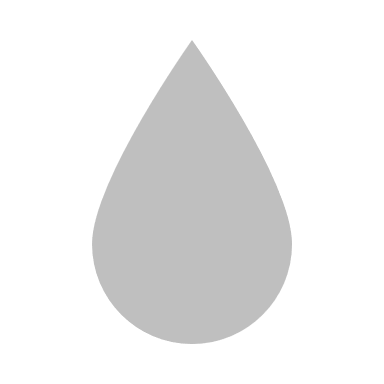 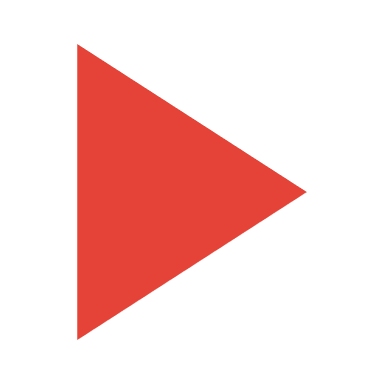 Odsetek odpowiedzi negatywnych
Odpowiadający: wszyscy badani, n=1004. Ze względu na płeć: mężczyzna: n=467, kobieta: n=537. Ze względu na wiek: 18-24 lata: n=204, 25-34 lata: n=221, 35-44 lata: n=223, 45-59 lat: n=203, 60 i więcej lat: n=149.
Dane w %
[Speaker Notes: 62% badanych zadeklarowała nieznajomość programu „Moja Woda”.
Znajomość programu rośnie wraz z wiekiem i najwyższa jest w grupie wiekowej 60 lat i powyżej (42%). 
Kobiety częściej niż mężczyźni nie znają programu rządowego „Moja Woda”.]
OMÓWIENIE WYNIKÓW
Omówienie wyników (3/3)
Prawie dwie trzecie (64%) mieszkańców Polski jest zdania, że w trakcie ostatnich 50 lat zmniejszyła się różnorodność biologiczna na Ziemi, 13% uważa, że pozostała na tym samym poziomie, a 15%, że się zwiększyła. Obserwacje związane z pogorszeniem się bioróżnorodności są silnie skorelowane z wykształceniem oraz dochodem : im wyższe tym większy odsetek wskazań w tej kategorii odpowiedzi.

Zdecydowana większość badanych (86%) jest skłonna ograniczyć zakup dóbr materialnych w trosce o zachowanie zasobów naturalnych i zmniejszenie ilości wytwarzanych odpadów, przy czym 44% deklaruje zdecydowaną postawę w tym zakresie. Odsetek ten jest najwyższy w grupie osób z wykształceniem wyższym (91%) oraz wśród osób z największym dochodem netto na jednego członka rodziny (90%).

Mieszkańcy Polski zapytani o to, które z dwóch zjawisk ma większe znaczenie dla zachowania życia ludzi na Ziemi, zdecydowanie częściej wskazują na zmiany klimatu (66%), niż na utratę różnorodności biologicznej (22%). Dla 9% badanych oba problemy są tak samo ważne, a dla niespełna co dwudziestej osoby (0,4%) żadne z tych dwóch zjawisk nie stanowi realnego zagrożenia dla życia ludzi na Ziemi. Zmiany klimatu są wyraźnie częściej wskazywane przez osoby do 24 roku życia (77%), osoby najstarsze natomiast, częściej od innych zauważają, że oba problemy są tak samo ważne (13%).

Zdaniem badanych o sposobie wykorzystania zasobów przyrody w danym regionie i ich ochronie powinni decydować jego mieszkańcy (32%) lub władze regionalne (30%). 18% jest zdania, że powinny za to odpowiadać władze centralne. Osoby z wyższym wykształceniem, chętniej od innych wskazują, że takie decyzje powinny być podejmowane przez władze regionalne (32%), natomiast na władze centralne chętniej wskazują osoby z wykształceniem podstawowym lub gimnazjalnym (25%).
Omówienie wyników (1/3)
Działania Ministerstwa Klimatu i Środowiska w zakresie ochrony środowiska naturalnego i wspierania efektywnego gospodarowania zasobami w Polsce są oceniane negatywnie: co czwarta badana osoba (24%) ocenia je zdecydowanie źle, a co najmniej co trzecia (38%) raczej źle. Łączny odsetek ocen negatywnych wynosi 72%. Wśród ocen pozytywnych (31%) przeważają noty raczej dobre (26%) niż bardzo dobre (5%). Najlepiej działania Ministerstwa Klimatu i Środowiska w tym zakresie są oceniane przez osoby z grupy wiekowej 25-34 lata (42% ocen pozytywnych), a najgorzej przez 35-44 latków (24%).

Działania, które Ministerstwo mogłoby podjąć w zakresie ochrony środowiska i wspierania efektywnego gospodarowania zasobami to, zdaniem badanych, przede wszystkim te związane z troską o tereny zielone (np. ograniczenie wycinki lasów, działania ukierunkowane na zabezpieczenie wód gruntowych – 21%), promowanie odnawialnych źródeł energii (16%) oraz rezygnacja z energetyki opartej o węgiel (15%). Ze względu na sytuację zawodową można zauważyć, że emeryci i renciści zdecydowanie częściej od innych grup zawodowych mają potrzebę dbania o tereny zielone (np. ograniczyć wycinki lasów, zalesiać, dbać o wody gruntowe) (27%), rzadziej natomiast zwracają uwagę na działania edukacyjne i uświadamianie ekologiczne ludzi (4%) oraz na segregowanie i przetwarzanie odpadów (1%). Natomiast w przypadku wykształcenia osoby z wykształceniem podstawowym, gimnazjalnym częściej niż osoby z wyższym wykształceniem uważają, że Ministerstwo powinno podjąć działania w kierunku odejścia od energetyki węglowej (29%) oraz działania promujące używanie odnawialnych źródeł energii (21%). Najbardziej biernie zachowują się osoby mieszkające w małych miastach do 20 tys. mieszkańców (22%).
Omówienie wyników (2/3)
Prawie co piąty badany (18%) zachowuje się biernie w sytuacji, w której jest świadkiem nielegalnych działań dotyczących środowiska, takich jak np. wyrzucanie śmieci do lasu, spalanie śmieci lub odprowadzanie zanieczyszczeń do wód. Najczęściej podejmowanie działania w tym zakresie to zgłoszenie do straży miejskiej (23%), zgłoszenie do urzędu miasta/gminy (12%) lub bezpośrednie zwrócenie uwagi osobie podejmującej nielegalne działania (9%). Najczęściej nielegalne działania do straży miejskiej zgłaszają mieszkańcy miast pomiędzy 50 001-200 000 mieszkańców (34%). Mieszkańcy dużych miast powyżej 201 tys. mieszkańców rzadziej niż mieszkańcy mniejszych miast zgłaszają takie przypadki do urzędu miasta (5%) i rzadziej zwracają uwagę osobie, która takiego czynu dokonała (6%). 
Zaufanie do Ministerstwa Klimatu i Środowiska w kwestiach związanych ze środowiskiem naturalnym i klimatem, jest ograniczone: 36% mieszkańców Polski ufa Ministerstwu w tym zakresie, a 59% wprost przeciwnie. Największe zaufanie do Ministerstwa mają osoby z najmłodszej grupy wiekowej (48%), a najniższe z najstarszej (24%). Zaufanie jest również większe w grupie osób niepracujących (54%) oraz uczniów/studentów (49%). Najmniejsze zaufanie przejawiają osoby na emeryturze lub rencie (26%), oraz te o najwyższych dochodach gospodarstwa domowego (30%).
Program Moja Woda jest znany 35% mieszkańcom Polski: im starsza grupa wiekowa tym wyższa znajomość programu (42% wśród osób powyżej 60 roku życia). O programie częściej słyszeli mężczyźni (39%) niż kobiety (32%).
Autorka raportu:
Katarzyna Kępka
Opracowane dla Ministerstwa Klimatui Środowiska przez PBS Sp. z o.o. i BR Spółka z o.o.